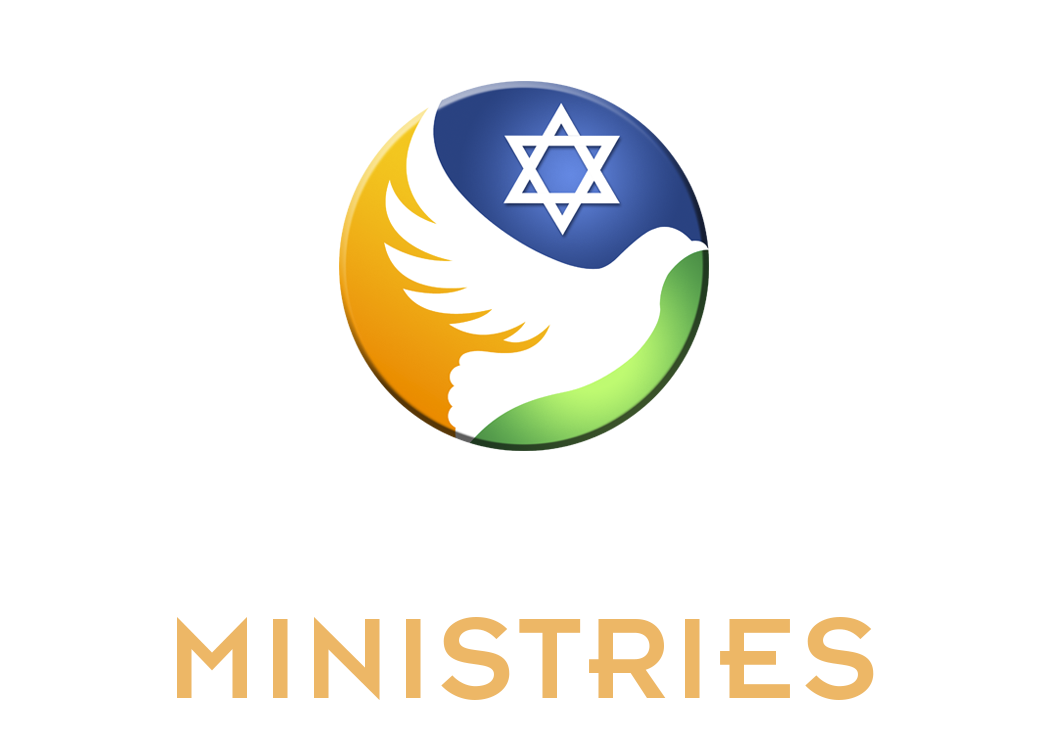 Meet Us …
and our Ministries, 
To a Thirsty and Needy World.
Please Scroll through this Power point Overview and choose areas of interest.
Bob C. Ross Ministry has…
A Vision for our World, and for the Future.
“Hands on” Mission work on Three Continents.
A Growing Prayer and Support Team. 
A Forward Focus…
Teaching Christians about their Jewish Background. Bringing Jews and Christians into to honest dialogue,
toward better understanding of each other.
Bringing Water Purification to a Thirsty World.
Sharing the Land of Israel, and Teaching on 
		 Jesus’ Jewishness using today’s multi-media.

A 501 (c) 3 organization.
Discover God’s Land … ISRAEL
Exciting Study Tours to God’s Land …
Experience 40 Centuries in 12 days. See your black/white Bible will 
    turn to LIVING COLOR.
Our Director, Dr. Bob Ross, takes Study Tours to Israel each spring. 
He will be hosting his 48th tour to Israel in 2021. 
Contact us for our itinerary and join this coming tour.
Discover Israel – An Illustrated Guide …
This is the best guidebook published today on Israel. It will prepare you for seeing Israel, or it can be an armchair tour for those who can’t go to the Land. For those who do go to Israel, it is an incredible study tool helping one to digest what they experience.	 
     	
The Jewishness of Jesus … (Coming On-line study course, videos and lectures).
Our Approach:  We interpret Jesus’ life, ministry, death and resurrection in the context of His Jewish background. You will experience Jesus as a yeshiva trained, Hebrew speaking rabbi, who was followed and loved by “true” worshiping Jews of Israel. He was hated by the apostate priesthood and religious leaders they had to destroy Him. They could not co-exist in Israel - thus, His crucifixion. 
 
AVAILABLE IN 2020.
Experience World Missions …
Exciting Mission Challenges in…
Israel • Cuba • The Yucatan of Mexico & Tabasco India • Alaska (Mission Trips Annually)
We assist Churches and Individuals to Experience “hands on” Mission Opportunities.
This includes Evangelistic Outreach
Church Planting
Bible Colleges for the Training of Pastors and Missionaries.
We help coordinate a few selected Mission Trips.
We help raise Support for Building Churches, Pastor’s homes, and Supporting Students, Pastors and Missionaries.
We build and  Sponsor Training Centers for preparing Foreign Missionaries. 
We send out and support Foreign Missionaries to the Spanish speaking world.
Committed and Going Strong…
After pastoring for nearly 60 years, our Servant-Director, Bob Ross, was called in August ‘04 to leave the Prairie Creek Baptist pulpit in Plano, Texas, to minister full-time and to direct the mission work that he and his church had developed across 30 years. His heart desire is to involve Christians in “hands on” mission opportunities. 

God has given Bob a deep love for Israel,  God’s Land,  the Jewish people, and most of all … the study of the Jewishness of Jesus.

Bob thrills to see Christians “come alive” when they experience Israel and meet their Jewish Lord Jesus in His first century culture and background.  Lives change when many on his tours exchange their “traditional Christian views” for  “new life” in Christ. The encounter  brings personal renewal/revival, exciting Bible study, and challenges them to walk daily with their Lord.
			  
Lives are changed!
God’s Land ISRAEL
Bob and his deceased wife of 60 years, Barbara, lived and served in The Land in ’59-’60.
Their oldest son, Randy, was born in Nazareth…he is a “sobra”. 
The Land and the People of Israel have been our director’s study focus for nearly 60 years.
Bob has led 47 study tours to The Land of Israel  (in the springtime of each year).
www.discoverisraeltours.com

He has developed and presents seminars on the Land of Israel and her history.
He taught these “Discover Israel” Seminars in the Southwest, and several foreign countries.
He often teaches on Israel and Jesus Jewishness in churches, colleges, and seminaries.
Discover Israel – An Illustrated Guide is the finest guidebook on Israel,
with 200 pages and 400 photographs of God’s Land. 	
www.discoverisraelbook.com

Bob is developing The Jewishness of Jesus for public availability as an online course. Book 1 is to be published in 2020. Web subscriptions and internet sessions will soon be available.                         www.jewishnessofjesus.com

His collection of over 70,000 slides, pictures, digitals photos, and streaming video (on Israel alone) are used to illustrate both his teachings and writings.
Mission … Alaska
God led in our first Alaska Mission in 1970, with  a Bible Conference/Revival in Anchorage.
Beginning in the late ‘70s Bob started taking mission teams to build churches, pastorium's, and schools in Juneau, Ketchikan, Prince of Wales Island, Palmer, Anchorage, Soldotna, Seward and Seldovia. The last several years we have cooperated with the  Kodiak Baptist Mission and Campground in Kodiak, Alaska.
BCR Ministries has now led 31 mission teams to Alaska in the past 48 years.

Note:  Many dedicated Christian men & women want to have a significant ministry in Alaska. 
They also want to visit, hike and fish the Alaskan waters.
Our mission trips usually last about 10 days, costing about $2,000 a person.
Our construction teams work hard assisting churches, schools and campgrounds. 
Work schedules are usually from 8:00 am- 4:30 pm 
     And then, 
We eat, relax, hike or fish until “dark 30” about mid-night.
Participants are spiritually fulfilled by the “hands on” mission work, helping Alaska churches and ministries.
(Those going save over $5-6,000 compared to Alaska fishing trips of 8-10 days).

We praise God that most who go with us to Alaska 
Get “hooked” and become involved in  on-going mission service and giving, even in other nations.
Mission …Yucatan, Cuba and Beyond
In 1989, Bob and Barb had planned to vacation in Cancun but, while on that vacation, God spoke to their heart about launching mission work in the Yucatan. God led, and they followed…

They began working with the First Baptist Church of Merida doing evangelism.  Most evangelistic trips saw 3-400 come to Jesus, using the Jesus Film in Spanish.  Unfortunately, there was little “follow-up” discipleship  by the Yucatan leaders and churches.

Thus, Bob helped start a pastor’s training school with First Baptist of Merida and cooperating with Faith Baptist Missions. In those early days, Prairie Creek Baptist Church of Plano, TX and Pastor Bob were the key leaders in the Bible College Training.

Small Bible College/Training Schools were planted in Merida, Campeche, Cancun, Vallodalid, Tabasco (in Mexico),  in Havana, and later had extensions all over Cuba.

It is estimated that ten years ago there were about 200 Evangelical churches in the Yucatan.  Today, that estimate is over 400 churches. 

Today our ministry is deeply involved in helping to support strong Latin Bible College Institutes in the Yucatan, Tabasco and Communist Cuba. Presently we work with 13 Institutes, with 5 directors, 24 professors and 170 students. Trainees will be pastors, missionaries and church leaders in Mexico.

Cuba is now sending out many “foreign missionaries” to the Nations. About 40 are in training or already serving on ”foreign fields” (most are doctors, nurses or medical techs serving in Africa, South America Latin America, especially in Mexico). All are supported by the countries where they serve medically.
Incredible!
Freedom in Romania
Christmas Eve 1989 Nicolae Ceausescu was killed by his own people, and Romania
became free for the first time in over 40 years.

God raised up Emanuel Baptist Church (from the brave Second Baptist Church) to build a worship area for 3,600 people. At the same time they built the Emanuel Baptist Seminary and publishing company in Oradea.  Today both church and seminary are the largest Evangelical ministries in all Europe.  What a joy to have been a part of prayer and support for these ministries during their days of struggle and hardship. The “Acts like experiences” will long be remembered.

When freedom came…hundreds of American churches rushed to experience  the Oradea revival.  Being a pastor of a smaller church in the US,  Bob moved eastward, to assist a new work in Tirgu  Mures, (Second Baptist Church where Vasile Paul was Pastor. That was in 1994.)

Working with this “mother church” in Targu Mures, Prairie Creek and Bro. Bob helped start work in 31 villages surrounding the city. Today, these are all self-supporting and growing churches.

Today, we assist with sports and youth outreach with Life Romania. Annually they reached nearly 2,000 and over 500 youth come to know Jesus and their Savior and Lord.
What a Strategic Mission Work Romania Has Been and Is Today!
When in Eastern EuropeMission … Bulgaria
Under Bulgarian Communism, the United Churches of God in Sofia,
became the umbrella for all the Evangelical work in the country. 
This work is led by Bishop Vasil Elenkov.

We joined him in ministry in the fall of ’06 and taught on the Jewishness of Jesus for his church, and with seminary students. What an incredible adventure!  Since then, our ministry has assisted that seminary in training pastors for Bulgaria, parts of Eastern Europe, Macedonia, and even Turkey (where Paul ministered).

We have supported the seminary and assisted Evangelical churches that were begun by the graduates of that seminary.

Today much of the ministry in Bulgaria is able to stand on its own…we continue to help with special needs as they arise.

We invite you…
“Come over into Macedonia and help us.”

Note: Our Mission Work In Romania, Bulgaria and Poland in Eastern Europe
Led our Heart to the Communist Nation of Cuba in our Hemisphere.
Mission … Seminary Trainingin Communist Cuba
In February ’04, our director, Bob Ross went to Cuba, with the purpose of  working with a Communist nation in our hemisphere. 

While on that trip, Bob started ministry with his present ”leads” Miguel and Silvia Romero, who have a vision for the entire island of Cuba, and  the world beyond. Bob prayed for an “Apostle Paul” to lead in Cuba and God provided.

Cuba is 400 miles long, and about 50 miles wide. It is home to 11+ million Cubans who have an incredible hunger for the Gospel. Caribbean Satan worship was the leading “spiritual” group on the island, with Roman Catholicism a close second.  
Today Evangelical Christianity is the leading group.

He discovered an urgent need for formal training of pastors and missionaries (house church pastors). Bob encouraged Cuban Christians to establish a Havana seminary/Bible College, as an extension of  the Yucatan seminary system. 

Today there are over 600 students with extensions all over Cuba. Our ministry helps to support of the seminar, area directors, pastors and missionaries and their many training facilities.  

Our ministry emphasis has focused on church planting and pastoral/missionary training. Hundreds of house churches have been started by students (a part of every student’s training).
Cuban Pastors and Missionaries AreCommitted to Starting House Churches
We assist our International Director, Miguel Romero, who coordinates pastors and missionaries, for Baptist work North Carolina, Cuba, The Yucatan, and Tabasco. 

We help support and train missionaries directed by 10 area coordinators. During and after their training, young pastors  and missionaries begin house churches in all provinces of Cuba.

With no consistent public transportation, often our pastors walk 5-10 miles to minister to their house churches.  We often send in money for bicycles.

Note: Most young pastors and missionaries have less than $40 per month income for their families, their church work, food, travel, and other needs. This year 2020 things are worse in the Cuban economy than at their lowest point in the early 1990s.

All seminary students in Havana, and Pinar del Rio are required to start house churches. God is moving in incredible ways. Our ministry has to supply funds to get the students to their mission points and back to their seminaries. Public transportation is quite unreliable and today, often non-existent.

Our Cuba ministry is now sending missionaries to other countries (the Nations). We now have over 40 serving on foreign fields, or in mission training.
Pure Water for Our World
Working closely with David Pickett (engineer and expert in water purification) we are supplying systems both for
	 homes, house churches, and systems for communities.

We have taken over 400+ home and “house church” systems into Cuba, and hundreds into the Yucatan. 
 
The cost of these water purifications is as follows: 

$100 supplies 99% pure water, for 50 people daily, for 3 years. Translation =one penny per week, for one person.
What an incredible mission investment for Eternity!
View the Videos under Pure Water.
Contact  drpickett@hotmail.net
Invest in Eternity …
Come with us on a Study Tour of Israel.
Join us this coming spring.

 Come with us on a Mission Trip to Alaska…
	Church groups, or individuals are welcome.

Give as God leads…Partner with us and touch Eternity.
All gifts are used to the Glory of God.
You may designate or give to our general ministry fund.
We welcome participation from churches,
organizations and individuals.

Our ministry is a 501-c-3 entity.

Thanks for your time, and prayerful consideration!

Back to Home Page … Click Here
Bob C. Ross Ministry Board
Bob Ross, servant-director
David Pickett	 	Plano TX	
Brent Markham 	Allen TX
Michael Ross	 	Dallas TX
Judy Tyler 		Plano TX
Blaine Smith 		Heath TX
Ron Skaggs 		Plano TX
Charles Flint 		Plano TX
Contact Us…
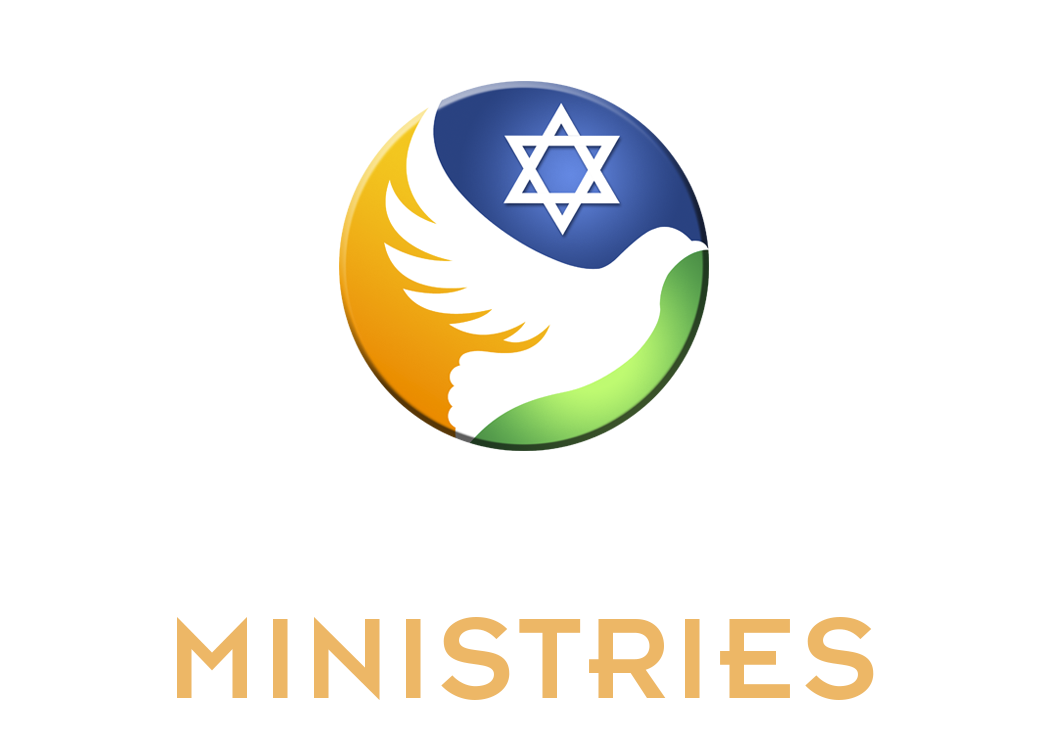 2824 Kyle Drive • Plano, TX 75075
214-801-3681
bob@discoverisraelministries.com
www.bobcrossministries.com